Välfärdsrådet
6 november 2024
Rapporter, nationell och regional nivå
Rapport; Aktuellt på RSS
Rapport; Digitala hjälpmedel
Rapport: Hemsjukvårdsavtal
Rapport; Mini Maria 
Rapport: God och nära vård 
Rapport: Regional överenskommelse om samverkan för Kvinnofrid mot våld i nära relation och det fortsatta arbetet med den lokala överenskommelse
2024-11-19
Sidfot
2
Aktuellt på RSS
13 juni 2024
God och nära vård
Lokala behov av kunskap
Skadligt bruk och beroende
Nationella aktörer som medverkar
[Speaker Notes: Dessa nationella aktörer medverkar då de ingår i Partnerskapet för stöd till kunskapsstyrning inom socialtjänsten.

riktlinjer, rekommendationer och allmänna råd från myndigheter, huvudmän,  

Även andar myndigheter, organisationer och universitet tar fram kunskap och kunskapsstöd som kan vara relevant för socialtjänsten och den kommunala hälso- och sjukvården. För att nämna några så har BRÅ, MFD och JÄMY aktuella regeringsuppdrag just nu som är mycket relevant. På Kunskapsguiden.se samlas kunskapsstöd när de är framtagna.]
Modell för att identifiera lokala behov av kunskap
Moment 7 Återkoppling till regional och lokal nivå(Nationella aktörer och RSS)
Moment 1 Val av nytt verksamhets-område (NSK-S)
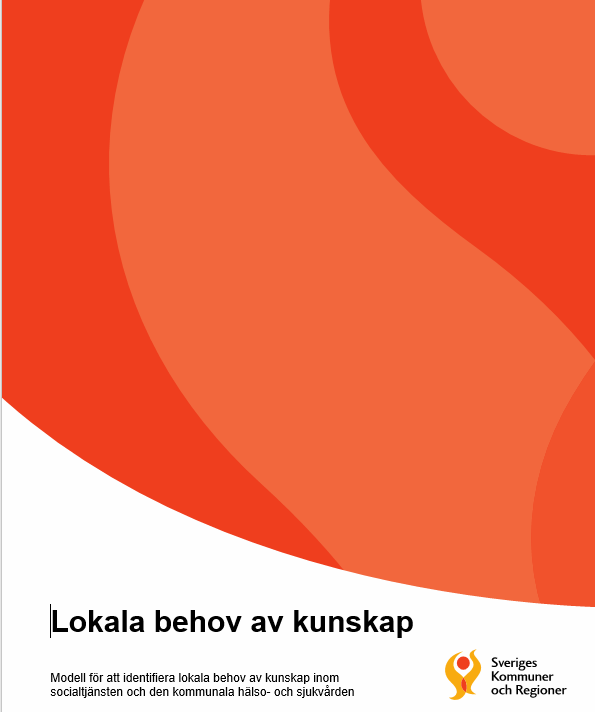 Moment  6 Nationella aktörer tar emot behov
Moment 2 Identifiering och sammanställning av lokala behov (RSS + lokal nivå)
Moment 3 Avstämning av identifierade behov (RSS + lokal nivå)
Moment 5 Prioritering  (NSK-S)
Moment 4 Sammanställning och sortering(Nationella aktörer)
https://skr.se/skr/integrationsocialomsorg/socialomsorg/nationellkunskapsstyrningsocialtjanst/styrningochsamverkan/partnerskapetsocialtjanst/lokalabehovavkunskap.81384.html
2
[Speaker Notes: Modellen, som tagits fram under flera år, på uppdrag av NSK-S, finns beskriven i en rapport som nu finns på SKR:s hemsida. Modellen ingår numera som en arbetsprocess inom Partnerskapet. Syftet är att på detta sätt systematiskt fånga in och lyfta lokala behov av kunskap. Behoven utgår ifrån situationer som den lokala nivån (medarbetare inom socialtjänsten och den kommunala hälso och sjukvården) tampas med och där de uppfattar att det saknas kunskap eller kunskapsstöd. Det här är ETT sätt att lyfta lokala behov, det finns andra sätt också.

Olika aktörer ansvarar för olika moment.
SKR håller ihop arbetet, alla moment, och driver arbetet framåt från moment till moment. Ansvarar även för kommunikation tillsammans med Partnerskapets kansli. Samt stödjer de andra aktörerna i de olika momenten.

I moment 1 och 5 har socialcheferna i NSK-S en viktig roll. Ett av NSK-S uppdrag är att systematiskt lyfta lokala behov av kunskap.
Moment 2 och 3 ansvarar RSS för, dvs att utse en kontaktperson inom sitt RSS som via 2-3 nätverk ska identifiera lokala behov av kunskap inom ett visst område. 
Moment 4, 6 och 7 ansvarar de nationella aktörerna för med stöd av SKR och Partnerskapets kansli.]
RSS ansvar – moment 2 och 3- tidsplan
Moment 7 Återkoppling till regional och lokal nivå(Nationella aktörer och RSS)
Moment 1 Val av nytt verksamhets-område (NSK-S)
Moment  6 Nationella aktörer tar emot behov
Moment 2 Identifiering och sammanställning av lokala behov (RSS + lokal nivå)
Moment 3 Avstämning av identifierade behov (RSS + lokal nivå)
Okt-dec
Moment 5 Prioritering  (NSK-S)
Moment 4 Sammanställning och sortering(Nationella aktörer)
mars
[Speaker Notes: Modellen kan uppfattas svår men det är egentligen inte så svårt. SKR arbetar i varje moment, och olika aktörer är involverade i olika delar. 
RSS är delaktiga i moment 2 och 3. 

Moment 1 redan avklarat i år, i maj 2024. NSK-S valde då området Skadligt bruk och beroende. 
Lokal nivå i moment 2 och 3 betyder ”representation” från lokal (dvs kommunal) nivå i form av representanter i nätverk eller andra träffar inom RSS

Modellen, som tagits fram under flera år, på uppdrag av NSK-S, finns beskriven i en rapport som nu finns på SKR:s hemsida. Modellen ingår numera som en arbetsprocess inom Partnerskapet. Syftet är att på detta sätt systematiskt fånga in och lyfta lokala behov av kunskap. Behoven utgår ifrån situationer som den lokala nivån (medarbetare inom socialtjänsten och den kommunala hälso och sjukvården) tampas med och där de uppfattar att det saknas kunskap eller kunskapsstöd. Det här är ETT sätt att lyfta lokala behov, det finns andra sätt också.]
Regionalt stöd - Individbaserad systematisk uppföljning (ISU)
[Speaker Notes: M]
Bakgrund
RSS Dalarna har tidigare fått i uppdrag av SCHNV att erbjuda länets kommuner ett regionalt stöd i individbaserad systematisk uppföljning (ISU).
2024-11-19
10
[Speaker Notes: M]
Kursinnehåll
2 utbildningsdagar (feb & maj) 
Integrering av utbildningens innehåll och arbetssätt i det vardagliga arbetet varvat med handledning av RSS (mars & april)
Uppföljningsträff (okt)
2024-11-19
11
[Speaker Notes: M]
Länsdialog
Ny Socialtjänstlag
[Speaker Notes: M]
Dalarnas kommuner och representanter från Regionen träffades för länsdialog om nuläge och behov inför nya socialtjänstlagen.
Syftet med länsdialogerna är att dela erfarenheter, ge skjuts till utvecklingen framåt och stärka samverkan i länet för en mer förebyggande, tillgänglig, jämställd och kunskapsbaserad socialtjänst.
Vid Dalarnas länsdialog var 115 personer på plats: Chefer, verksamhetsutvecklare och politiker från länets 15 kommuner, samt representanter från bland annat skolan, Region Dalarna, SKR och Socialstyrelsen.
SS Dalarna ett regionalt stöd för omställningen med flera olika spår utifrån behoven som framkommit i tidigare dialoger och under länsdialogen.
2024-11-19
13
[Speaker Notes: M]
ProjektplanEtablering MiniMaria
Carina Wadås Utvecklingsledare
Division Psykiatri & Habilitering
Projektplan etablering MiniMaria ► Projektorganisation
Projektorganisation
Styrgrupp- Styrgruppen för Länschefsnätverket

Arbetsgrupp:
Carina Wadås Utvecklingsledare- Utvecklingsenheten Div. Psykiatri och rehabilitering
Linn Andersson Verksamhetschef- Länsvuxenpsykiatrin
Håkan Landpers Verksamhetsutvecklare- Barn- och ungdomar- Primärvård Ungdomsmottagning/Sammanhållen Barn- och ungdomshälsa
Kristina Boberg Pettersson Vårdutvecklare- Barn- och ungdomspsykiatrin, BUP
Therese Olsson Brukarinflytandesamordnare- Utvecklingsenheten Div. Psykiatri och rehabilitering
Jimmy Stenberg Enhetschef- Avesta Kommun
Sara Albenius Enhetschef- Borlänge Kommun
Therese Lidholm Enhetschef- Ludvika Kommun
Projektplan etablering MiniMaria ► Referenspersoner
Referenspersoner
Caroline Mörk och Henrietta Forsman RSS
Linda Gunnarsson Läkare- Barn- och ungdomsmottagning/Skolläkare
Helena von Scheeven- Sektionschef Maria Ungdom Stockholm
Regioner med tidigare etablerade MiniMaria verksamheter
Skol- och elevhälsa
Polis
Brukare och personer i nära kontakt med brukare tex Fältassistenter
Övriga
Projektplan etablering MiniMaria ► Arbetsprocess
Arbetsprocess
Projektplan etablering MiniMaria► SWOT
SWOT
Fördelar	  			Utmaningar
 
Internt
 
 

 
Extern
Projektplan etablering MiniMaria ► Riskanalys
Riskanalys
Projektplan etablering MiniMaria ► Frågor
FRÅGOR?
Sammanställning av intervjuer med lokala systemledningar för God och nära vård
RSS Dalarna & Omställning hälso - och sjukvård Region Dalarna 
2024-11-06
Bakgrund
Uppdrag VFR- Enkätutskick juni 2024:
Svar från 5 systemledningar: Malung-Sälen, Orsa, Älvdalen, Södra Dalarna (Avesta/Hedemora), Västerbergslagen (Ludvika/Smedjebacken).
Uppdrag VFR- intervjua/kartlägga lokala systemledningar: 
Syfte att skapa en nulägesbild kring utmaningar och behov framåt. 
Intervju lokala systemledningar (områdessamordnarna).
Svar från samtliga, 13 systemledningar (15 kommuner och Region Dalarna).
Resultat återkopplas till VFR 6/11.
2024-11-19
Sidfot
23
Intervjufrågor
1. Ange vilken systemledning svaren representerar 
2. Vad kallar ni er systemledning (tex ledningsgrupp, styrgrupp eller liknande)
3. Vilka personer ingår i er systemledning?
4. Ange titel, roll, verksamhet och organisation (tex Borlänge kommun)
5. Vem sammankallar och håller ihop systemledningen? 
6. Vem är kontaktperson?
7.  Ange namn och e-postadress. (Denna person kommer bl.a. att få informationsutskick från RSS.)
8. Finns en ordförande? Om en ordförande finns, ange namn och e-postadress.
9. Ingår representant från politiken i er systemledning?
10. Finns POLSAM i erat samverkansområde? Om POLSAM finns i erat samverkansområde, hur samverkar ni med POLSAM?
11. Hur ofta träffas ni i systemledningen? 
12. Saknar ni några aktörer i er systemledning? Vilka i så fall?
13. Hur skulle ni beskriva erat uppdrag?
14. Upplever du att samverkan har förändrats i och med systemledningen för Nära vård? Vilka förändringar i samverkan kan du beskriva? snabbare/långsammare till beslut, fler inblandade i beslut etc?
15. Vad fungerar bra i samverkan?
16. Vilka utmaningar ser ni samverkan? Vad behövs för att överbrygga utmaningarna?
17. Hur arbetar med brukarinflytande?
18. Övrigt att tillföra?
2024-11-19
Sidfot
24
[Speaker Notes: Områdessamordnarna har intervjuat främst ordf och kontaktperson för resp. lokal systemledning, i något fall har hela systemledningen intervjuats.]
Lokala systemledningar – benämning, vilka ingår?
Lokala systemledningar benämns oftast som styrgrupper alternativt styrgrupp GNV 
Lokala systemledningar består av både chefer (1: linjechef, verksamhetschef, förvaltningschef) och medarbetare från både kommun och region 
Exempelvis; förvaltningschefer socialtjänst, skola, 1:a linjechef VC/Psykiatrin/Hab, HSL-chef kommun, enhetschef kommun, omsorg, IFO-chef, skolchef, MAS, områdessamordnare, vårdutvecklare, reps. från vuxenpsykiatrin och BUP, verksamhetsutvecklare för skola och socialtjänst. 
Variation av representation i de olika systemledningarna
RSS Dalarna – juni 2024
25
Lokala systemledningar - struktur
Det finns en struktur för sammankallande i samtliga systemledningar (oftast ordförande, kontaktperson eller områdessamordnare annars roterande schema)
I samtliga systemledningar finns en utsedd ordförande, två systemledningar har ett alternerande ordförandeskap kommun/region
I samtliga systemledningar finns en eller flera kontaktpersoner, i flera fall är ordförande och kontaktperson samma person
RSS Dalarna – juni 2024
26
Lokala systemledningar - samverkan med politiken
I 1 (Södra Dalarna) av 13 svarande finns någon representant från politiken med i den lokala systemledningen. 
POLSAM finns inom samtliga systemledningars samverkansområde.
Samverkan med POLSAM varierar och sker inte systematiskt över allt. Efterfrågan från POLSAM saknas i vissa fall. 
Samverkan med POLSAM beskrivs följande: 
”GNV finns som en punkt på agendan vi varje POLSAM”
”Information från systemledningen till POLSAM lämnas kontinuerligt”
”Systemledningen får uppdrag av POLSAM kring information, aktiviteter och åtgärder som följs upp i POLSAM”
”Ordförande i systemledningen deltar på POLSAM-möten”
”Samverkan mellan systemledningar och POLSAM har initierats”
”Områdessamordnaren tar med information/frågor mellan POLSAM och styrgruppen”
RSS Dalarna - juni 2024
27
Lokala systemledningar – mötesfrekvens och vilka aktörer som saknas
9 av 13 systemledningar träffas 2 ggr/termin övriga varierar frekvensen mellan 1 gång/månaden till 2-3 ggr/år. Mötestiden uppgår oftast till 2-3h/tillfälle. 
10 av 13 systemledningar har svarat att de saknar viktiga aktörer i sina lokala systemledningar. Exempelvis; representation från politiken, psykiatrin (vuxen/bup), ambulans, akutmottagning och övrig specialistvård. Det är främst de länsgemensamma specialistklinikerna som har svårt att delta. Verksamhetschefer i regionen har svårt att hinna med/prioritera dessa möten!
RSS Dalarna - juni 2024
28
Lokala systemledningar – hur skulle ni beskriva ert uppdrag
Systemledningarna beskriver deras uppdrag generellt att ansvara för;
”Leda och fördela arbetet till olika arbetsgrupper”
”Leder, styr, prioriterar och beslutar kring övergripande utvecklingsfrågor som leder till en Nära vård”
”Ansvarar för färdplanen och att den följs upp”
”Årlig uppföljning av länsgemensam färdplan”
”Initierar och skapar förutsättningar för att ompröva arbetsformer och rutiner – kulturförändring”
”Utveckla olika former för samverkanslösningar”
”Ger uppdrag till arbetsgrupper att skriva fram lokala överenskommelser som sedan följa upp av systemledningen” 
”Arbete med LÖKarna”
”Samla och starta samverkan lokalt, utöka det till samhällsnivå”
”Allt vi gör är Nära vård”
”Luddigt uppdrag, ingen tydlig målbild, strategier hänger inte ihop med hur vi arbetar”
”Strategisk planering, samordning, resultatutvärdering, innovation och förbättringar”
RSS Dalarna - juni 2024
29
Lokala planer
Följande systemledningar har inte en lokal plan: 	
Falun
Borlänge
Säter
Orsa
Gagnef
Följande systemledningar har en lokal plan: 	
Södra Dalarna (Avesta/Hedemora)
Rättvik
Leksand
Malung-Sälen
Mora
Älvdalen
Vansbro (under arbete)
Västerbergslagen (Ludvika/Smedjebacken, under arbete)
2024-11-19
Sidfot
30
Lokala systemledningar – hur upplevs samverkan för GNV?
Samverkan har funnits sedan tidigare ingen skillnad med GNV.
Svårt att svara på, systemledningen har nyligen bildats. 
Kommun och Region är olika organisationer med olika mandat, kultur mm.
Samverkan har under många fungerat väl, GNV bara en fördjupning på en redan god samverkan. 
Svårt att hitta formerna i samverkan, två kommuner och en Region som ska gå i takt
2024-11-19
Sidfot
31
Lokala systemledningar- vad fungerar bra?
Ofta samsyn på samhällsnivå/utmaningar i samhället 
Erfarenhet av tidigare samverkan och samarbete mellan huvudmännen
Bra dialog och kommunikation 
Att vi träffas mer regelbundet (lär känna varandra, enklare att lyfta gemensamma frågor)
Vi gör gemensamma handlingsplaner/LÖKar och skapar samverkansprojekt
2024-11-19
Sidfot
32
Lokala systemledningar - utmaningar
Upplever att GNV tar tid, vinsterna för patienten är oklar
Fler från slutenvården behöver inkluderas 
Få resurser inom verksamheter både inom kommun och Region, svårigheter att få till arbetsgrupper
Samverkan prioriteras inte  
Otydlighet i systemledningens uppdrag, vilka frågor som ska prioriteras
Otydlighet hur LÖK ska implementeras och följas upp 
Olika förutsättningar
Omorganisationer, personalnedskärningar och kompetensbrister
Tidsbrist hos alla
Ekonomiska utmaningar inom både kommunerna/Regionen
Behövs en satsning från regionen med resurstilldelningen till primärvården
Ekonomiska resurser för att stödja omställningsarbetet behövs
Nystartad systemledning behöver sätta struktur 
Alla deltar inte eller prioriterar möten 
Alltid svårt när någon avslutar sitt uppdrag i systemledningen, glapp tills någon annan tar vid
Samordnare behövs för att hålla ihop GNV-arbetet lokalt, annars inga resultat
2024-11-19
Sidfot
33
Lokala systemledningar – brukarinflytande i samverkan?
10 av 13 systemledningar uppger att de inte arbetar aktivt med brukarinflytande 
3 systemledningar uppger att de samarbetar med patient-/brukarråd
2024-11-19
Sidfot
34
Lokala systemledningar – övriga kommentarer
Uppföljning från regional systemledning saknas. Finns regional systemledning? 
Resursförskjutning är det något som kommer? 
Lök-arbetet upptar en stor del av arbetsgruppernas tid vilket medför att tid och ork inte finns till andra utvecklingsfrågor.
Svårigheter med länskliniker (ÖVP, Bup, Hab) som inte har möjlighet att delta i vare sig i systemledning och/eller arbetsgrupp. Vissa 1:a linjechefer sitter i både systemledning och arbetsgrupp, svårt att hinna med samt dubbla stolar.
På vilka grunder är det just ÖVP, Bup och Hab som anses vara viktiga i systemledningarna och arbetsgrupperna? Saknar deltagande och prioritering från resterande specialistvården (sjukhusansluten vård). 
 Angående Polsam så är engagemanget från politiken varierande beroende på vilka nämnder som politiska representationen sitter i. Sjukvårdsfrågor diskuteras inte lika frekvent längre utan det är frågor från andra förvaltningar som är på agendan.
Över tid har den roll som områdessamordnarna haft i systemledningarna förändrats. Historiskt oklarheter hos respektive systemledning angående våra roller/uppdrag.
Skulle uppskatta om det fanns färdiga mallar tex för handlingsplan, aktivitetsplan, att använda om man så önskar. 
Saknar info om vart resurser god och nära vård  har gått, övergripande. Var är resursomfördelningen. 
Det är en stor resa att förändra vården från ”sjukhustung” till ”primärvårdstung”. Om inte resurserna omfördelas utifrån intentionerna kommer omställningen bli svår att genomföra, det är en lång process.
2024-11-19
Sidfot
35
Vad behövs framåt?
2024-11-19
Sidfot
36
Bygga kapacitet i våra systemledningar för omställningen
God och nära vård
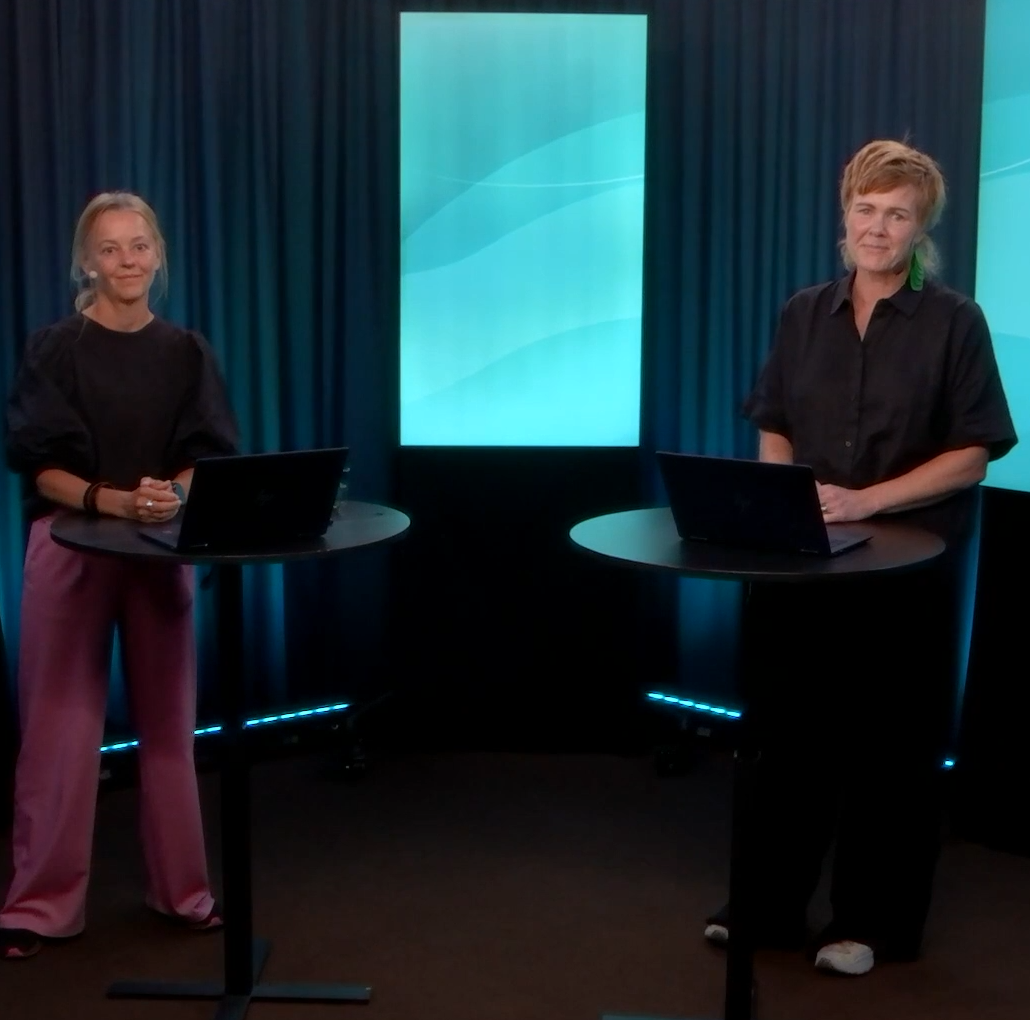 Bygga kapacitet
2024-11-19
Sidfot
38
[Speaker Notes: https://api.screen9.com/preview/o0rY1VcRt5Bwjfp9H8CIRzOtl6LLFVA5YcfbwvXBLqH4Ma0iw4UnF0-ixVk9Bgr6]
GNV i Dalarna ht 2024- ht 2025
apr
mars
maj
feb
dec
dec
sep
aug
okt
nov
nov
aug
okt
sep
Regionalt nätverk (digitalt)
Regionalt nätverk (digitalt)
Regionalt nätverk (fysiskt)
Regionalt nätverk (digitalt)
Regionalt nätverk (fysiskt)
Mötesforum
Mötesforum
Mötesforum
Mötesforum
Konferens-Systemledningsdag (LGRS/BDU/LCHNV/lokala systemledningar)
GNV-dag konferens Tema ”Bygga Kapacitet”
Utvecklar stöd till system-ledningar
Träff 2 – Lärprocess
Träff 3 – Lärprocess
Resultatkonferens Lärprocess
Uppstart ny omgång Lärprocess
Turné i länet till systemledningarna (fokus deltagare lärprocess därefter övriga)
Regional handlingsplan prioriterade områden - GNV
Årsberättelse, analys &  infografik
Årsberättelse, analys &  infografik
Dragning LCHNV, VFR och regionalt nätverk. Utskick lokala systemledningar.
[Speaker Notes: Elin]
Dialog
Erfarenhetsutbyte & lärande
Samverkan
Regionalt nätverk
Information
Det övergripande syftet med nätverket är att skapa en gemensam plattform för information, erfarenhetsutbyte, lärande och dialog i samverkan mellan kommuner och region för er som driver det konkreta arbetet på lokal nivå. 

Målgrupp:
Deltagare (chefer, strateger och verksamhetsutvecklare) i de lokala systemledningarna som driver omställningen i samverkan.
2024-11-19
Regionalt nätverk
40
13/11
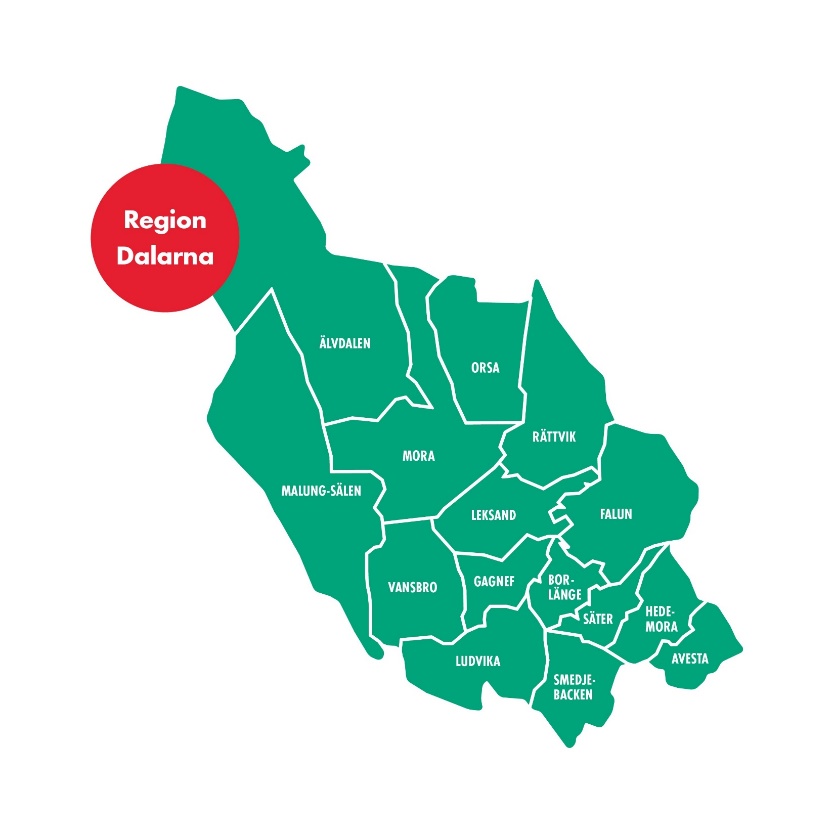 2024-11-19
Regionalt nätverk
41
Lokal
Information
Regional
Nyhet: regionalt mötesforum
Nationell
Det övergripande syftet med regionalt mötesforum är informationsspridning, där fokus kommer vara information från nationell nivå, regional nivå och informationsspridning av goda exempel från lokal nivå. 
Målgrupp: Regionalt mötesforum är digitala träffar som är öppet för alla. Inbjudan till dessa träffar sker i Outlook.
2024-11-19
Sidfot
42
Årlig konferens
Tema ”Bygga kapacitet” i omställningsarbetet
24 januari, kl. 9.00-12.00 (digitalt)
Öppet för alla
2024-11-19
Sidfot
43
Systemledningsdag- konferens
Tema ”Bygga kapacitet” i våra systemledningar
När? Våren 2025
Fysisk träff/konferens
Målgrupp de regionala- och lokala systemledningarna (BDU, LGRS, VFR, LCHNV & de lokala systemledningarna)
2024-11-19
Sidfot
44
Lärprocessen – pausad!
2024-09-12
45
Syftet med lärprocessen
Stärka det ömsesidigt lärande genom
ett strukturerat och systematiskt utbyte av erfarenheter och ha samtal och dialog
utvecklar det strategiska omställningsarbete lokalt och att det bidragit till resultat
utforska hur lärprocessen kan underlätta det lokala omställningsarbetet. 
lär sig hur implementeringsstödet IRIS kan användas i sitt lokala omställningsarbete.
att sprida sina erfarenheter i länet.
2024-11-19
Sidfot
46
Arbete i er lokala kontext
Uppstart
Resultat-konferens
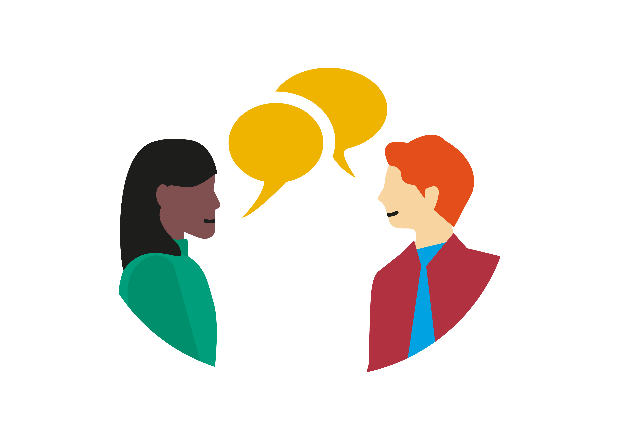 Hur gör vi det?
RSS Dalarna har bjudit in till lärprocessen med syftet att stärka ett ömsesidigt lärande. 
Pilotomgång - Lärprocessen utvecklas under resans gång och testas i mindre skala först. 

Tre delregionala grupperingar deltar i pilotomgången:
Avesta/Hedemora  
Ludvika/Smedjebacken
Orsa
Denna omgång pågår från våren 2024 till sommaren 2025.
Det är ett åtagande att delta i den här processen som förutsätter ett aktiv och närvarande deltagande.
2024-11-19
Sidfot
48
Lärprocessen – hur går vi vidare?
Bra innehåll och stöd, men förutsättningarna att delta finns inte
Ny inbjudan GNV? När?
Gemensam lärprocess GNV/Nya SOL?
2024-09-12
49
Regionala och lokala systemledningar
Regional Systemledning:
 
Välfärdsrådet (politik)

Länsnätverk för förvaltningschefer (tjänstemän)

Beredningen för Dalarnas utveckling, BDU (regionen och kommunernas allra högsta ledning)

Kommundirektörsnätverk (länets kommundirektörer och regiondirektör)
Dalarnas länsgemensamma strategi för GNV
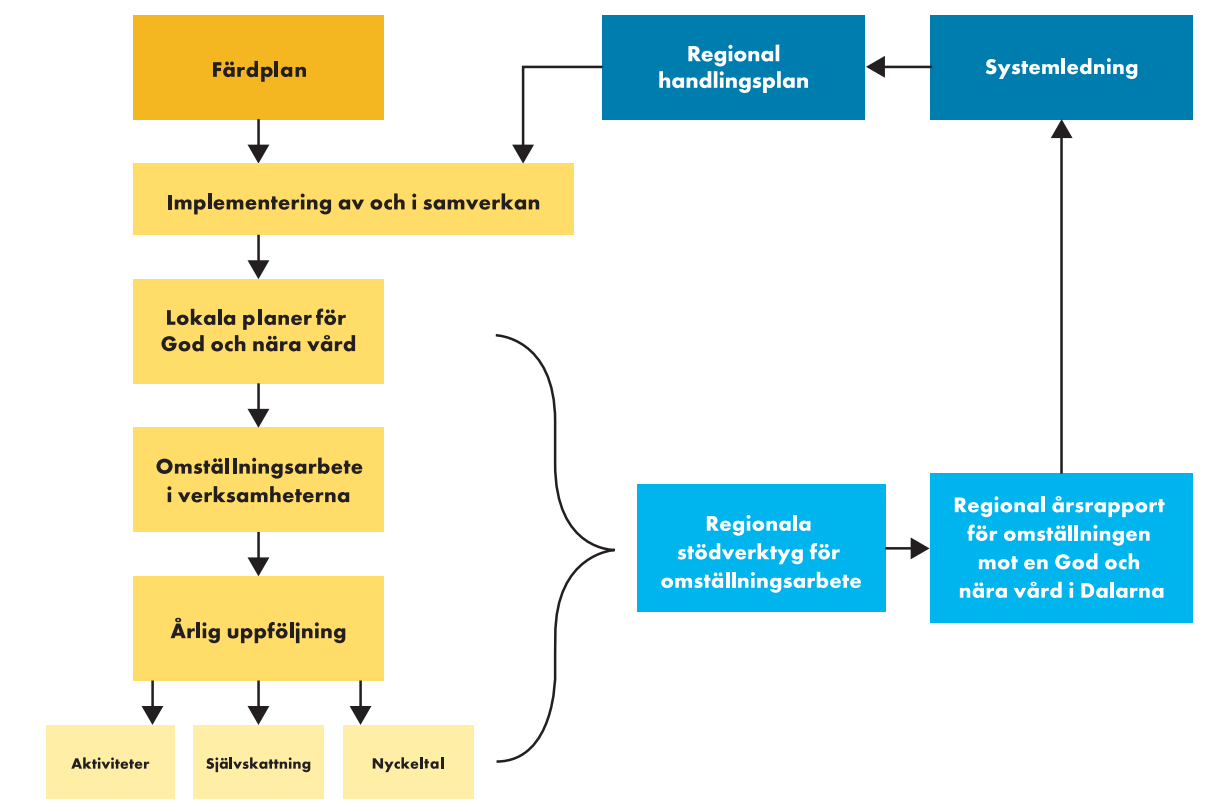 Här arbetar lokal systemledning
Här arbetar lokal systemledning
Här arbetar lokal systemledning
IRIS
Självskattnings-verkyg
Nyckeltal
Nätverk
Konferens
RSS sammanställer efter inrapportering från kommuner och region till beslut i regional systemledning
2024-11-19
50
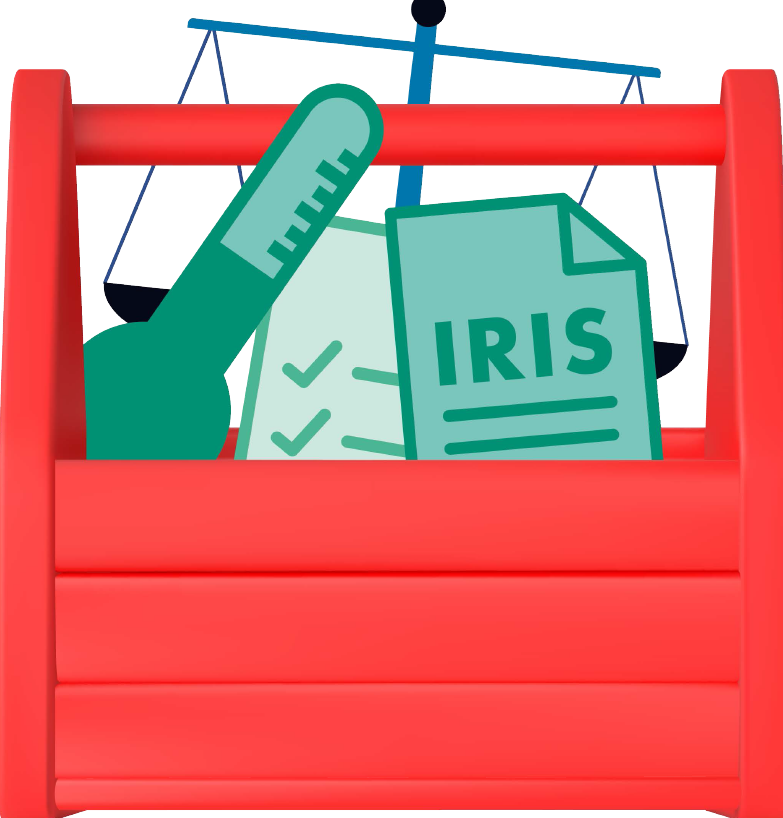 Metodstöd till lokala systemledningar ”Från strategi till lokal plan & verkstad”
Stödverktyg
2024-11-19
Sidfot
51
Metodstöd till lokal systemledning
Metodstödet utgår ifrån:
Den länsgemensamma strategin
SKR´s handböcker

Syftet är att stödet ska mynna ut en lokal plan som beskriver den lokala systemledningen, såsom; formering, syfte, mål uppgifter och mötesstruktur etc
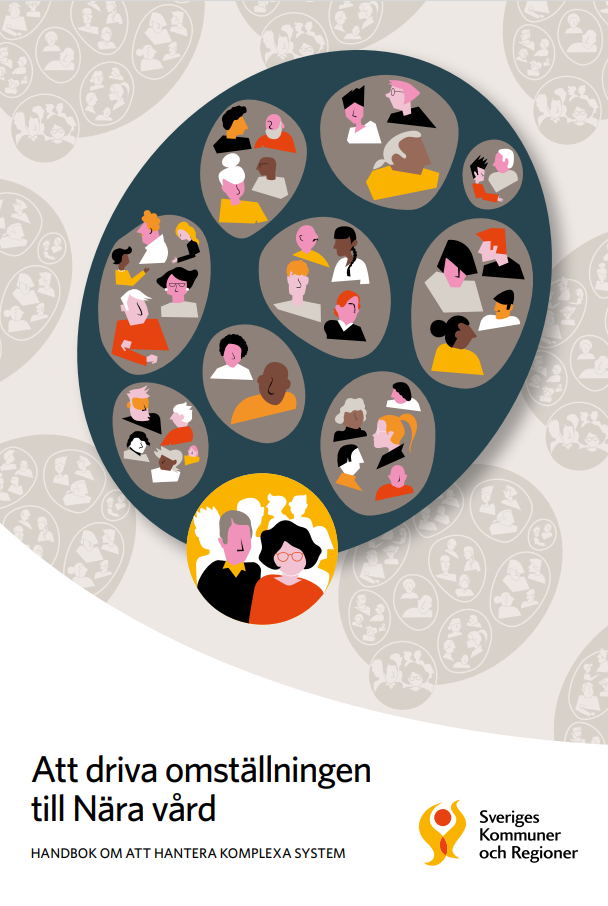 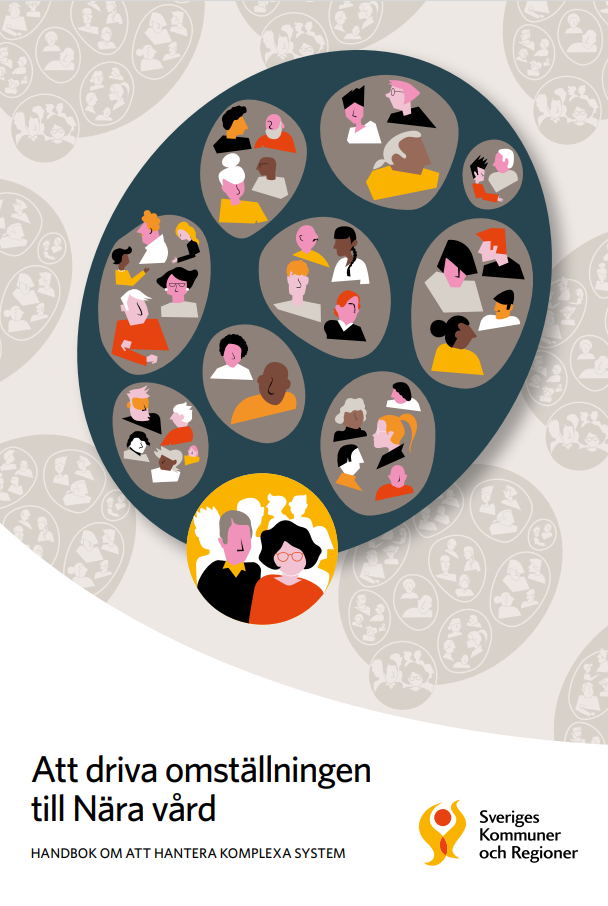 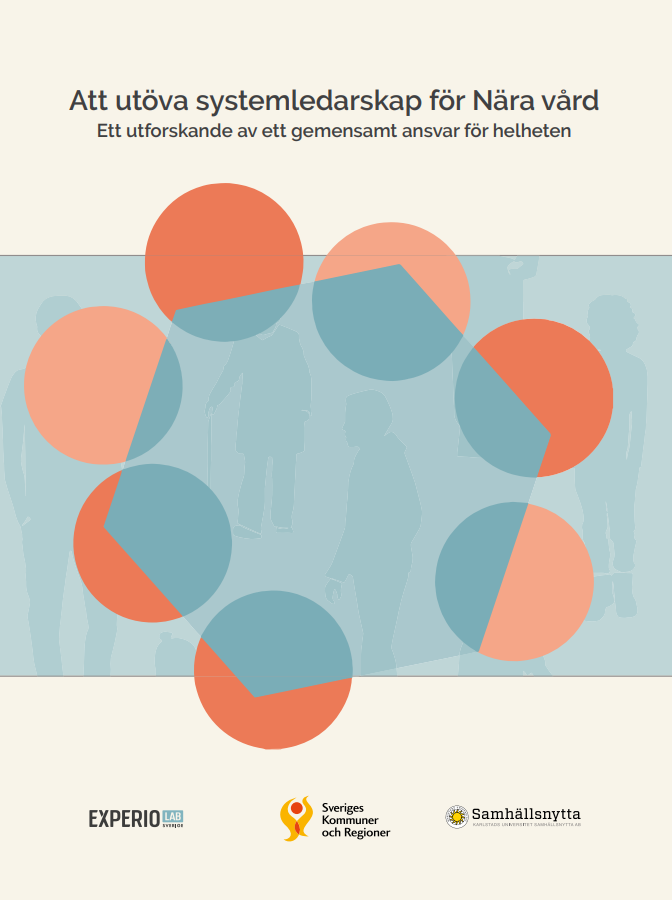 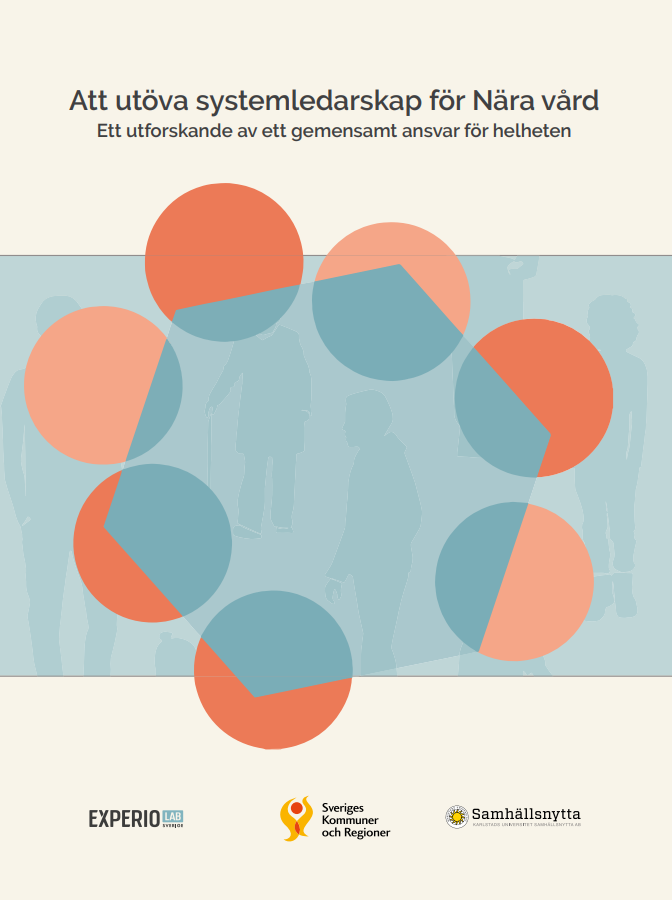 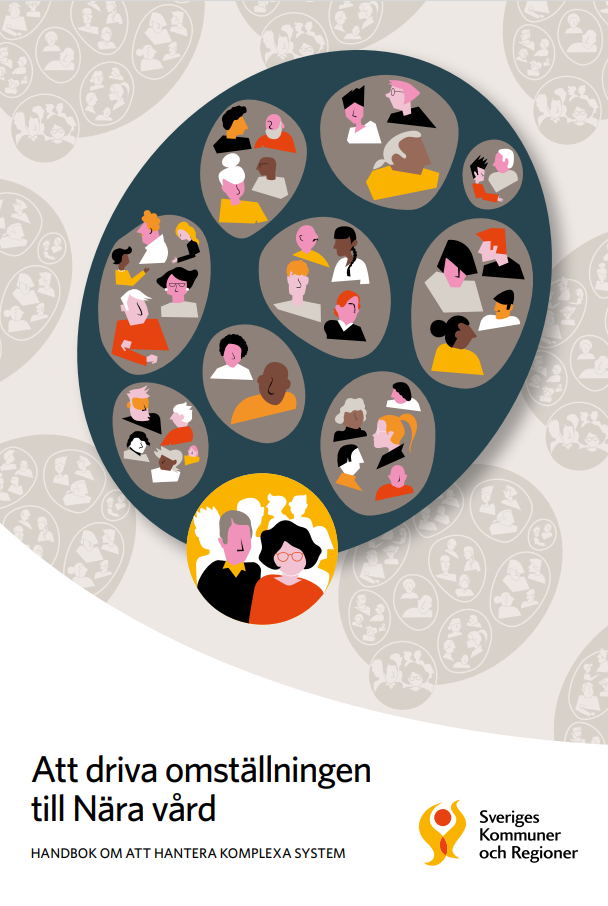 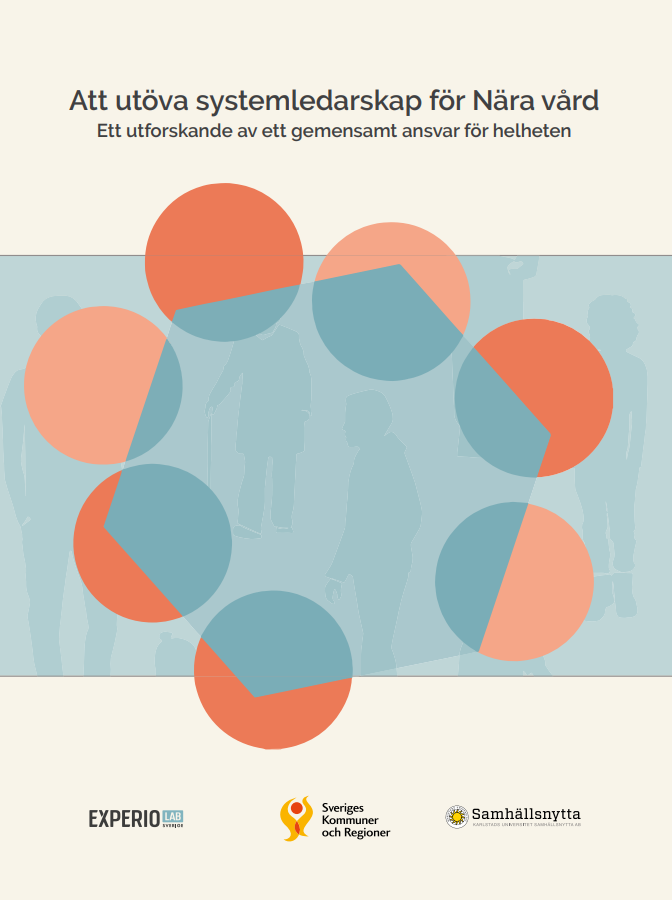 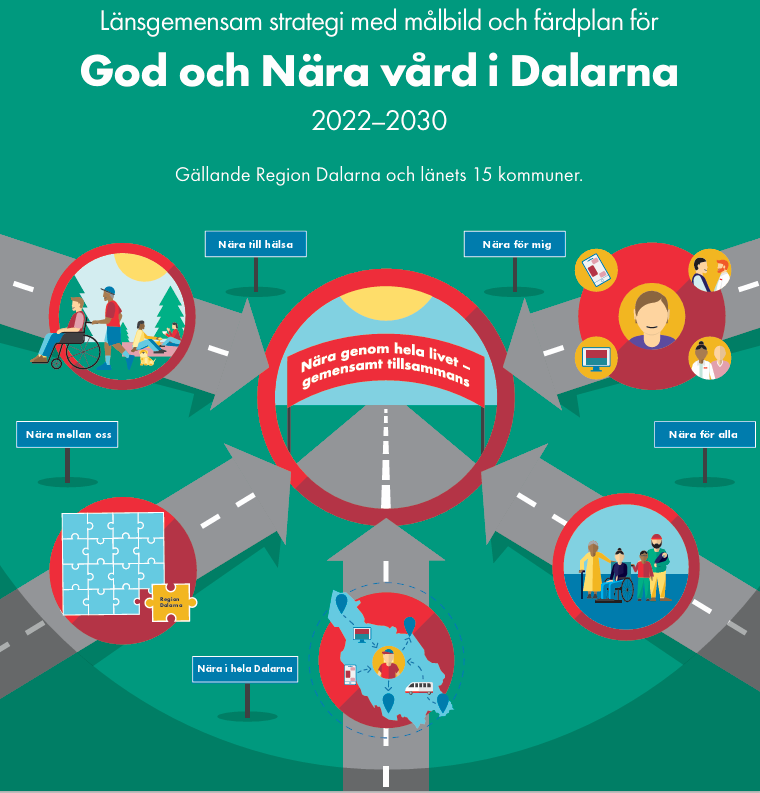 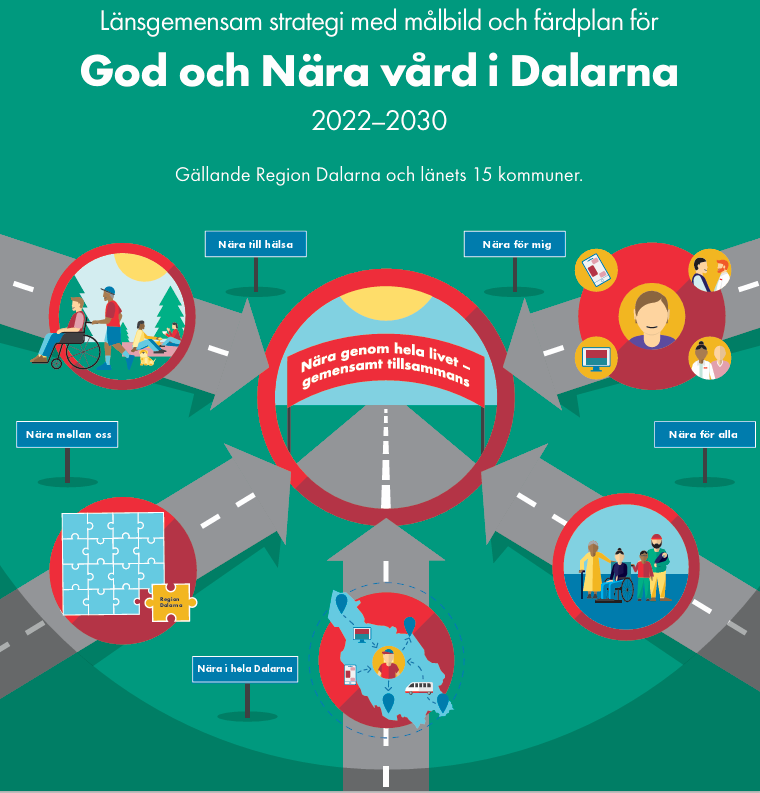 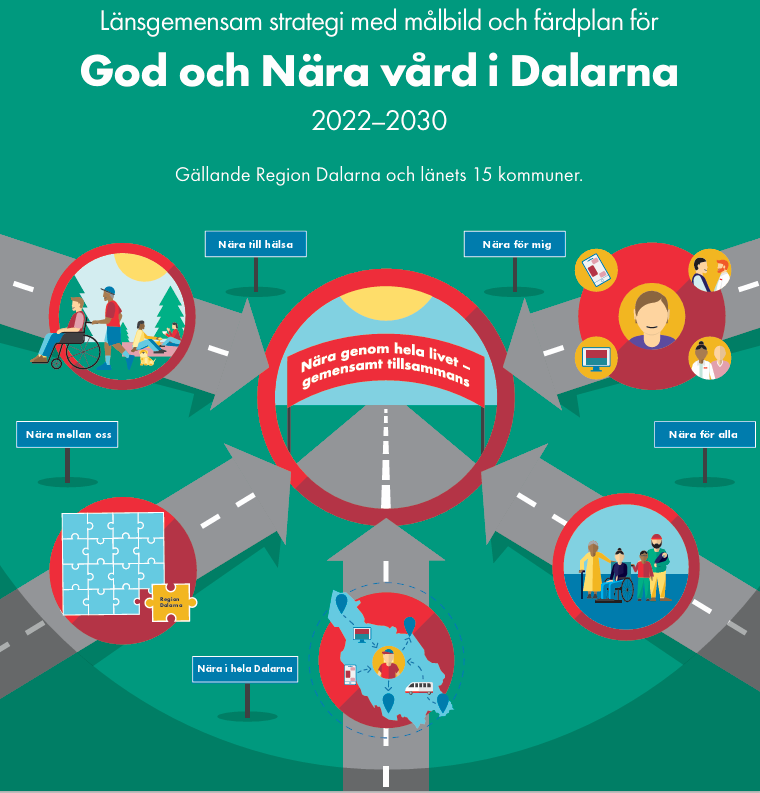 2024-08-26
52
Stöd i arbetet med lokal plan
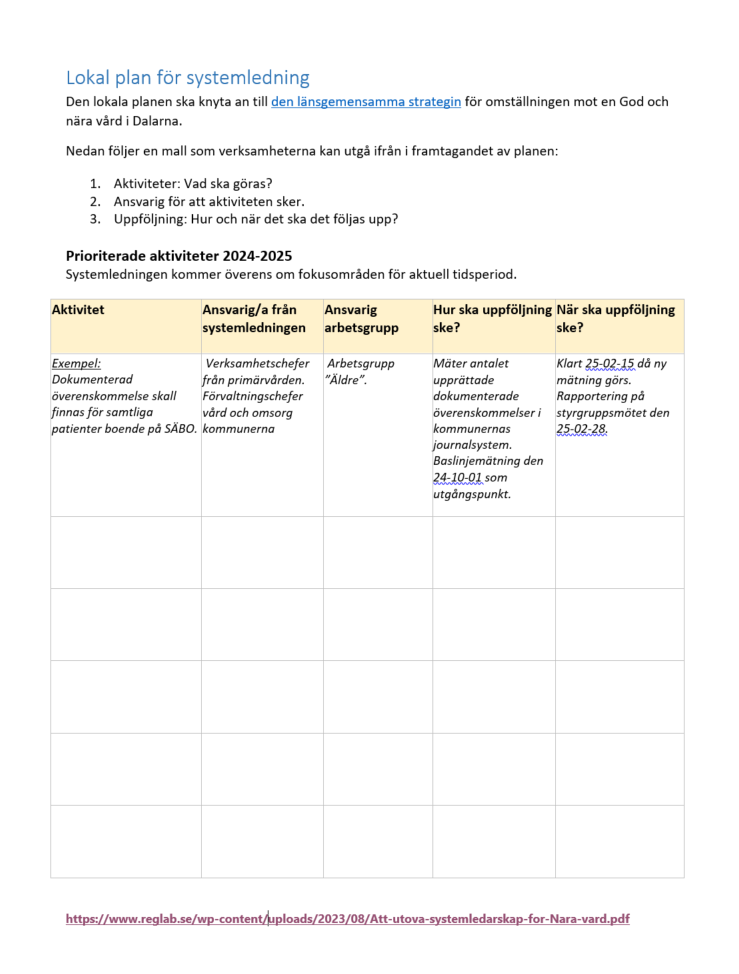 Vilka aktiviteter? 
När? Hur? Av vem? 
Hur följs det upp?
53
2024-11-19
Stöd till lokala systemledningar
Länsgemensam strategi
Aktiviteter, självskattning, nyckeltal och årsberättelse
Metodstöd
IRIS
Mall för lokal aktivitetsplan
Lärprocessen – ett lokalt stöd
2024-11-19
54
När ni ska implementera era lokala aktiviteter använd IRIS!!
Utformat med inspiration från Folkhälsomyndighetens material kring implementering men har här anpassats till en regional kontext med fokus på implementering av och i samverkan och i komplexitet. 
Målgrupp: Medarbetare, ledare, chefer och politiker som berörs av eller driver ett praktiskt implementeringsarbete lokalt utifrån en regional kontext.
Innehåll:
Vägledande text
PPT med inspelat tal 
Självskattningsverktyg
https://www.regiondalarna.se/plus/vard/halsa-och-valfard/regionala-stodverktyg/iris/
2024-11-19
Sidfot
55
Vi fortsätter inom det regionala stödet att bygga kapacitet för länets systemledningar…
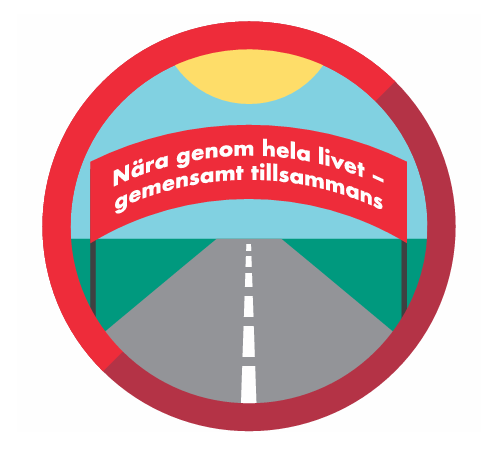 2024-11-19
Sidfot
56
RÖK/LÖK för kvinnofrid mot våld i nära relation
Arbetet framåt
Välfärdsrådet 6 november 2024
Elin Axman Björnfot, utvecklingsledare, RSS Dalarna
RÖK för kvinnofrid mot våld i nära relation
Beslutsprocessen
2024-11-19
Sidfot
58
Beslutsprocess RÖK
2024-11-19
Sidfot
59
RÖK för kvinnofrid mot våld i nära relation
Lansering
2024-11-19
Sidfot
60
Inspelad föreläsning
Inspelad föreläsning som handlar om:
Vad RÖKen är och dess syfte
Hur den relaterar till andra styrdokument och hur den ska användas
Varför samverkan är viktigt för detta område
Föreläsningen laddas upp på RSS hemsida
RSS hemsida utvecklas med stödmaterial och länkar vidare till andra relevanta sidor för att stötta arbetet med våldsärenden
2024-11-19
Sidfot
61
Annat relevant stödmaterial
Föreläsningar och annan relevant information via Länsstyrelsen Dalarna
Kunskapsguiden
Socialstyrelsen
M.fl.
2024-11-19
Sidfot
62
LÖK för kvinnofrid mot våld i nära relation
Uppdragsdirektiv – stötta arbetet i framtagande och implementering av LÖKar
2024-11-19
Sidfot
63
Innehåll i LÖK
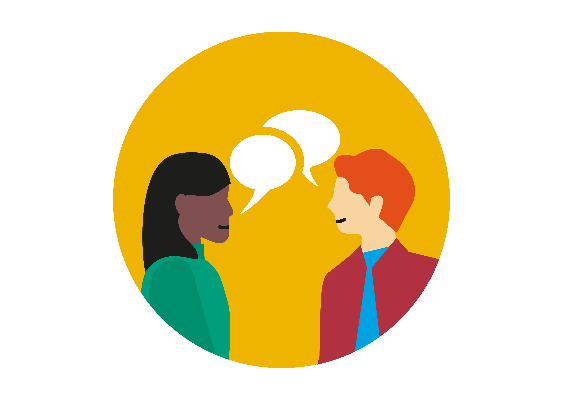 Ledning och organisation
Lokal lägesbild
Lokalt utbud av insatser (mini-VIP)
Implementering och systematisk uppföljning och analys
2024-11-19
Sidfot
64
Processen för LÖK-arbetet
2024-11-19
Sidfot
65
Framtagande
Stöd i framtagandet
Förankringsprocess i chefsnätverk och regionala nätverk för att samla representanter till arbetsgrupp
Bjuda in arbetsgrupp till workshop för att underlätta i framtagandet – vad ska LÖK innehålla, hur kan processen se ut. Reflektera kring komplexa frågor i samverkan tillsammans. 
Ta fram mall för att underlätta skrivprocessen och stötta framtagandet vid behov
2024-11-19
Sidfot
66
Implementering
Stöd i implementering
Justera arbetsgrupp vid behov och sammankalla regelbundet vid behov för att ge bättre förutsättningar för kontinuitet och långsiktighet i LÖK-arbetet. 
Stöd i implementering genom IRIS
Stöd genom erfarenhetsutbyte och goda exempel
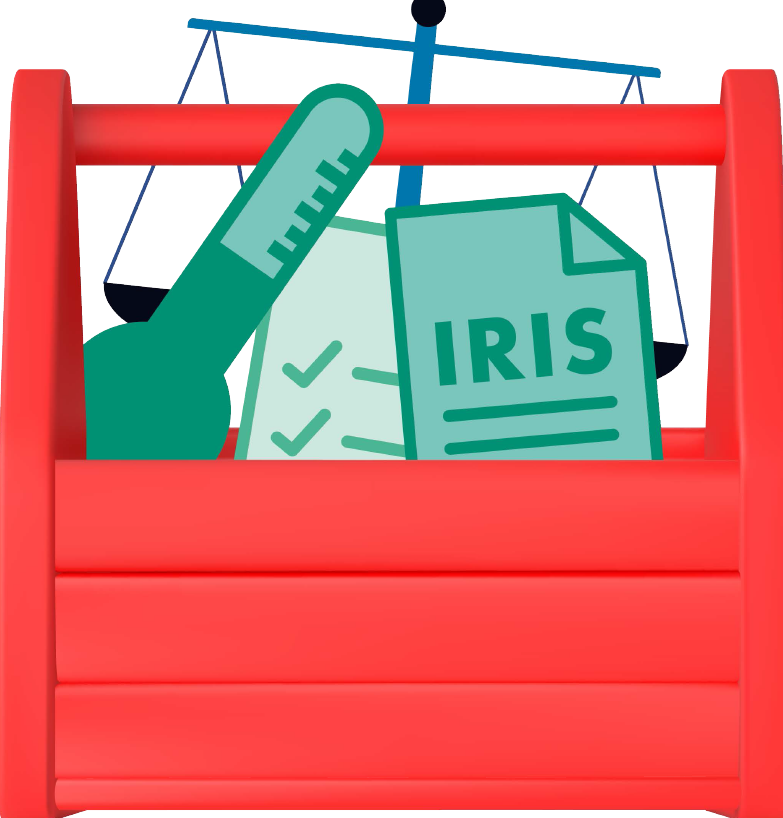 2024-11-19
Sidfot
67
Uppföljning
Stöd i uppföljning och analys
Genom analys av öppna jämförelser och genom analys av avvikelser i samverkan kan samverkansarbetet med våld i nära relationer utvärderas och utvecklas. 
Forum för gemensam utvärdering och analys under hösten.
2024-11-19
Sidfot
68
Inspel
Nytt uppdrag att sammanställa de LÖKar som redan finns inom andra områden
Lokala systemledningar – är inte på plats som tänkt

Utifrån sammanställning och analys av befintliga LÖKar samt fortsatt utveckling av lokala systemledningar – justera förslaget till LÖK-process för kvinnofrid mot våld i nära relation och testa det som ett pilotprojekt.
2024-11-19
Sidfot
69
Frågor?
Kontakta Elin Axman Björnfot,
Elin.axmanbjornfot@regiondalarna.se
2024-11-19
Sidfot
70